BLACK
WHITE
ORANGE
YELLOW
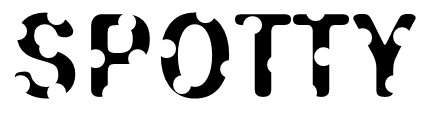 RED
BLUE
GREEN
PINK
BROWN
COLORFUL
CLEAR
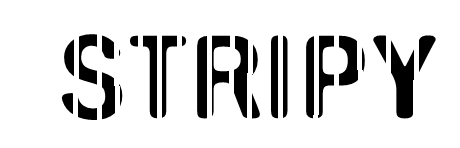 Unique
Old
Slow
Rough
Weak
Hard
Soft
Numerous
Smooth
African
Artistic
Asian
American
European
Canadian
Fictional
Historic
Written
Musical
Sporty
Entertaining
Aquatic
Scaly
Liquid
Stretchy
Noisy
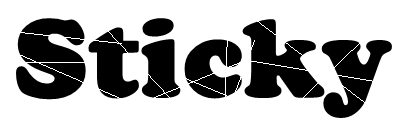 Magical
Moving
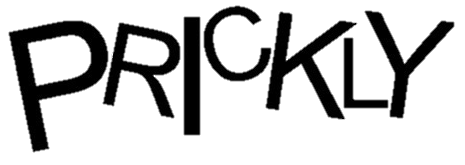 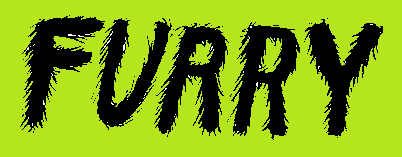 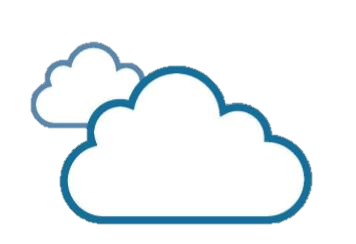 Floating
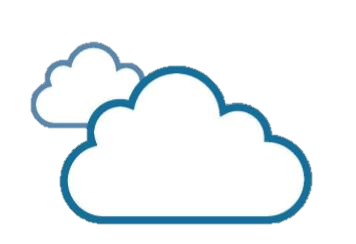 Flying
Shiny
Bright
WILD
Expensive
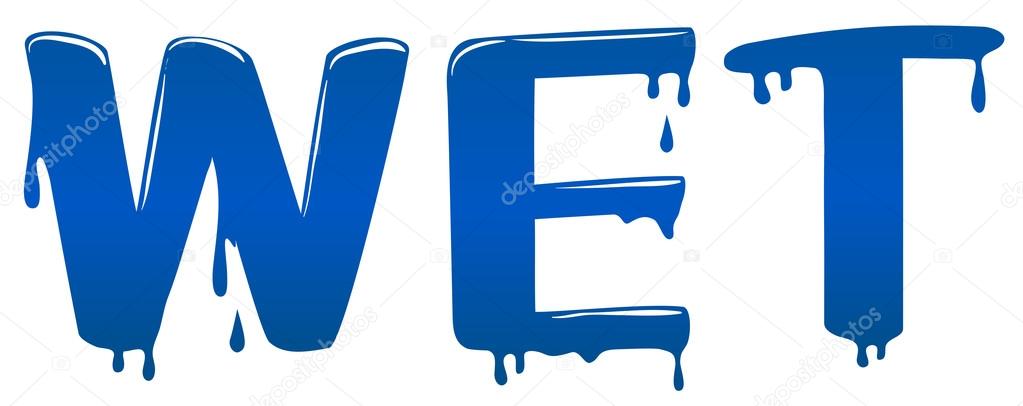 Scented
Sharp
Flexible
Bouncy
Small
Straight
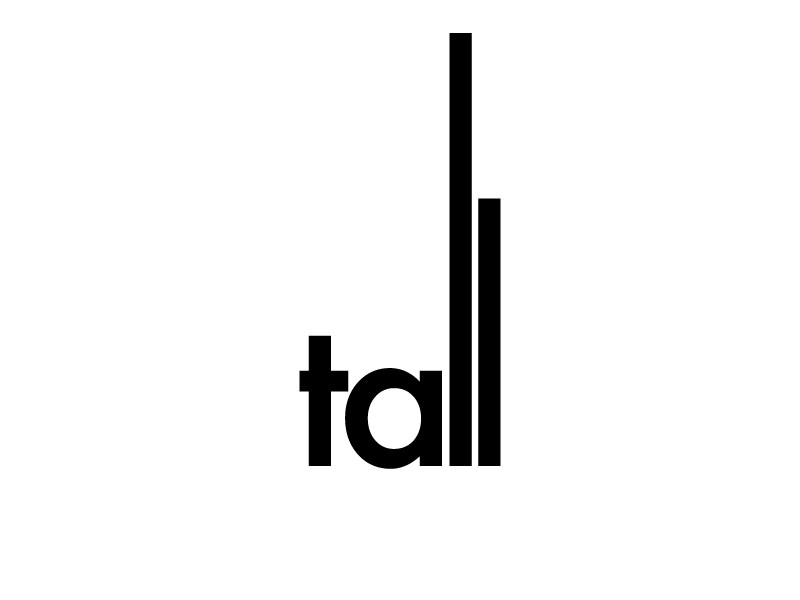 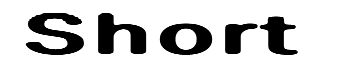 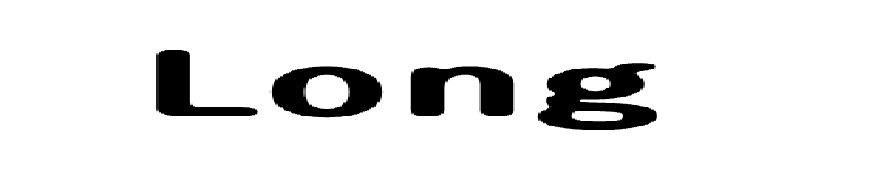 Round
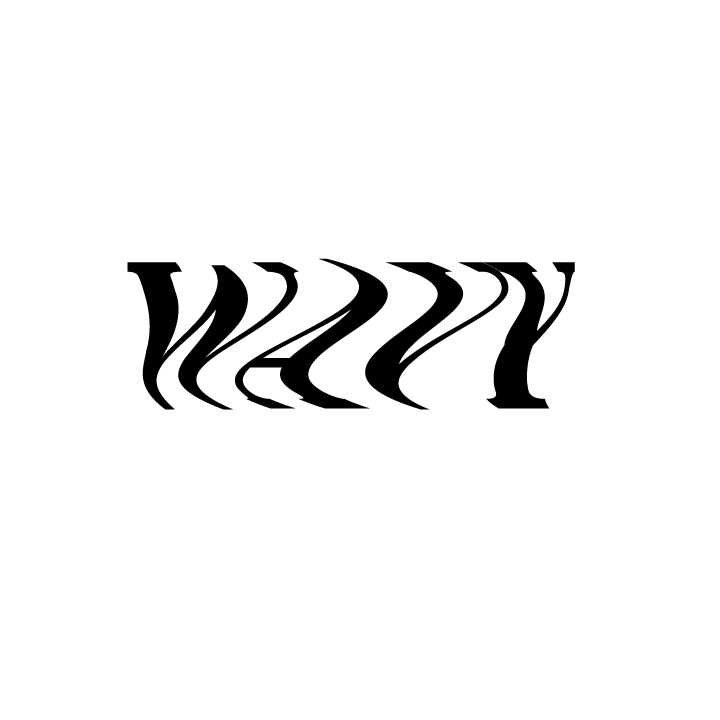 Pointy
Rectangular
Fat
BIG
Square
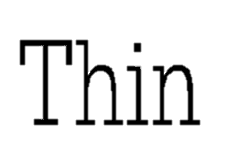 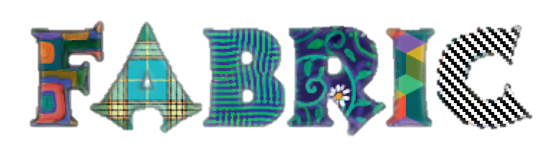 Rubber
Glass
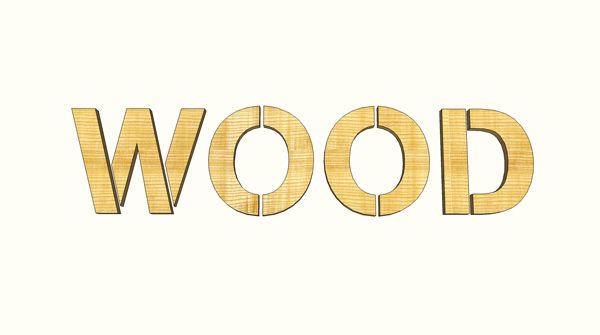 Paper
Plastic
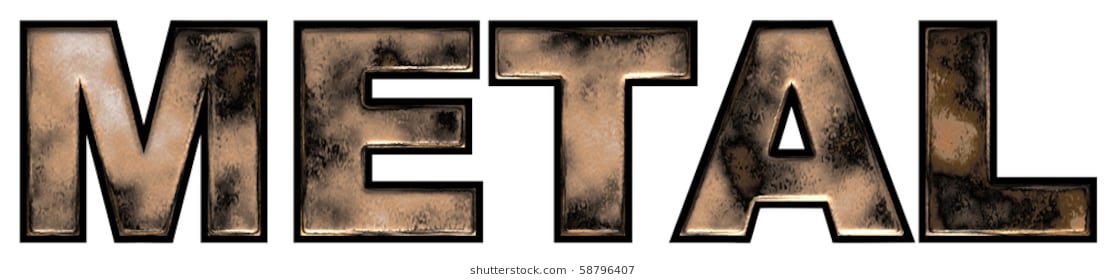 Stone
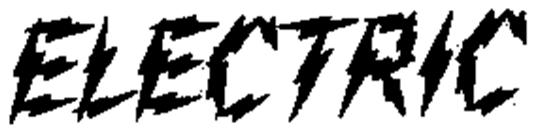 Edible
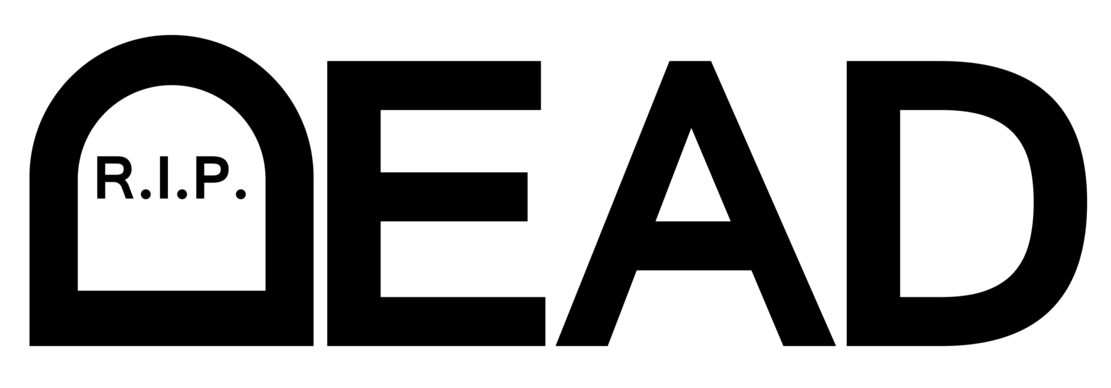 Machine
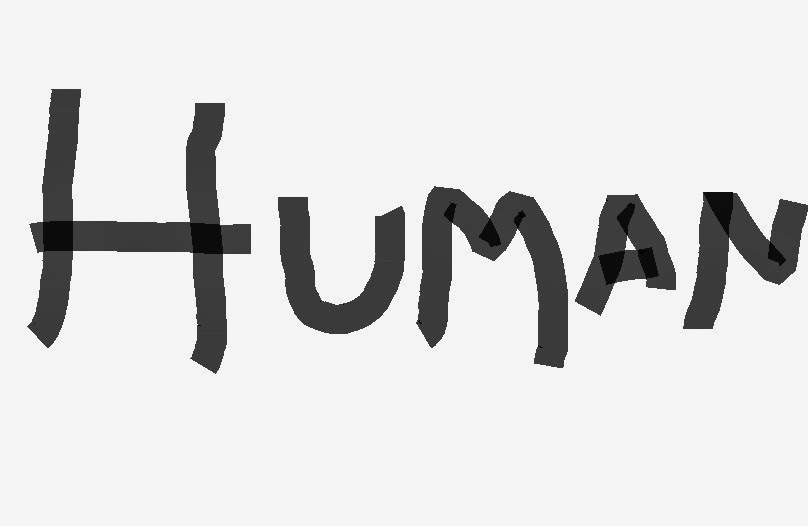 High tech
Manmade
Living
Female
Male
New
Young
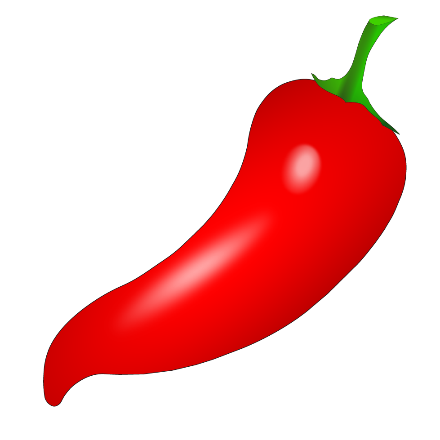 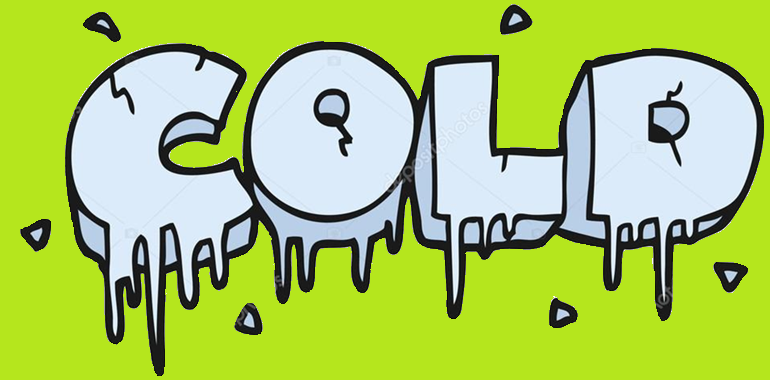 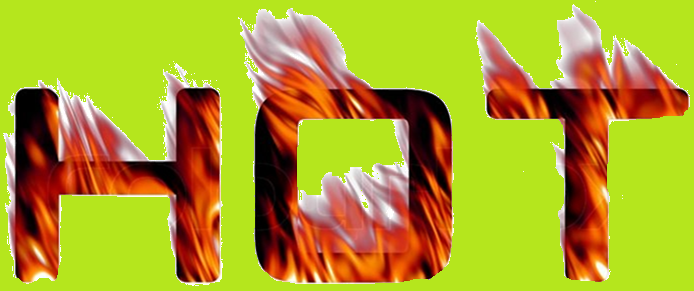 Strong
Fragile
Heavy
Light
Fast
Tough
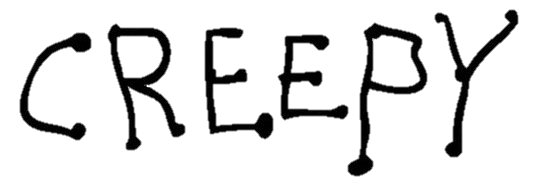 Scary
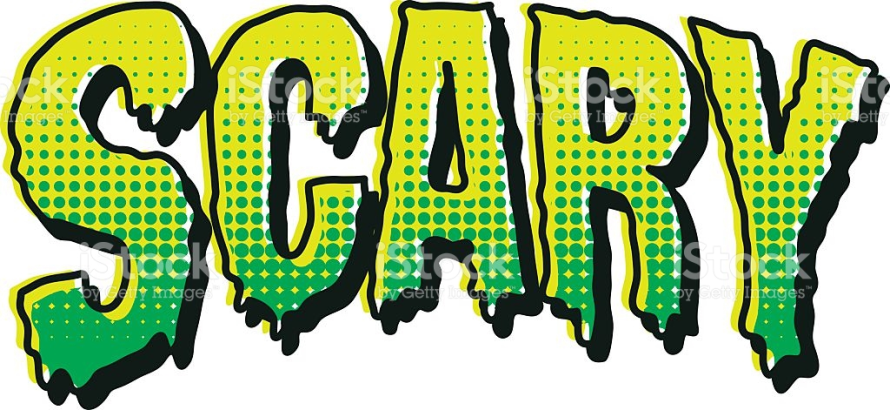 Evil
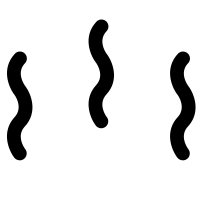 Stinky
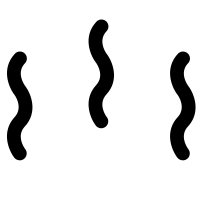 Dirty
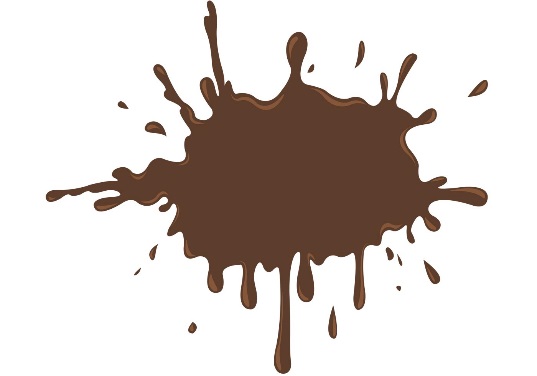 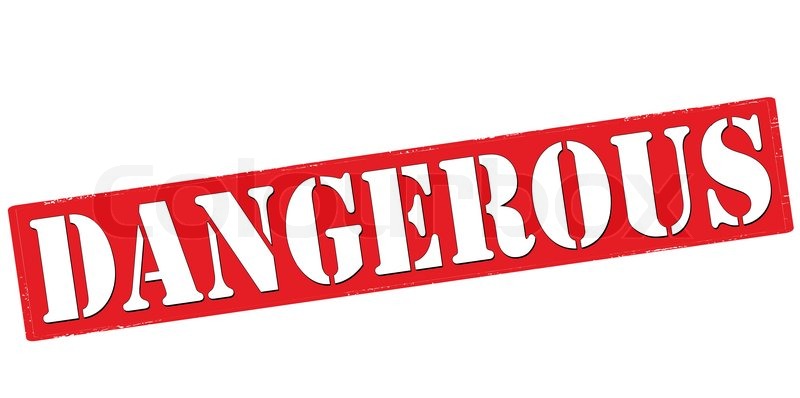 Yucky
Ugly
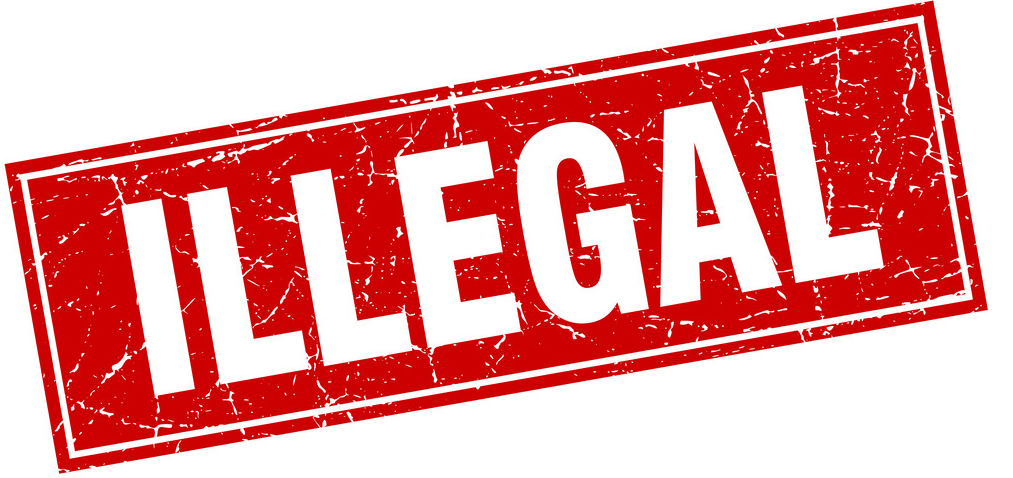 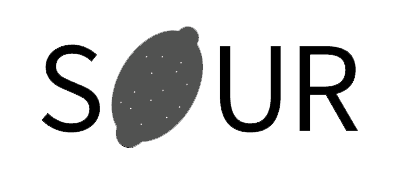 Sick
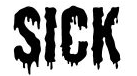 Funny
Elegant
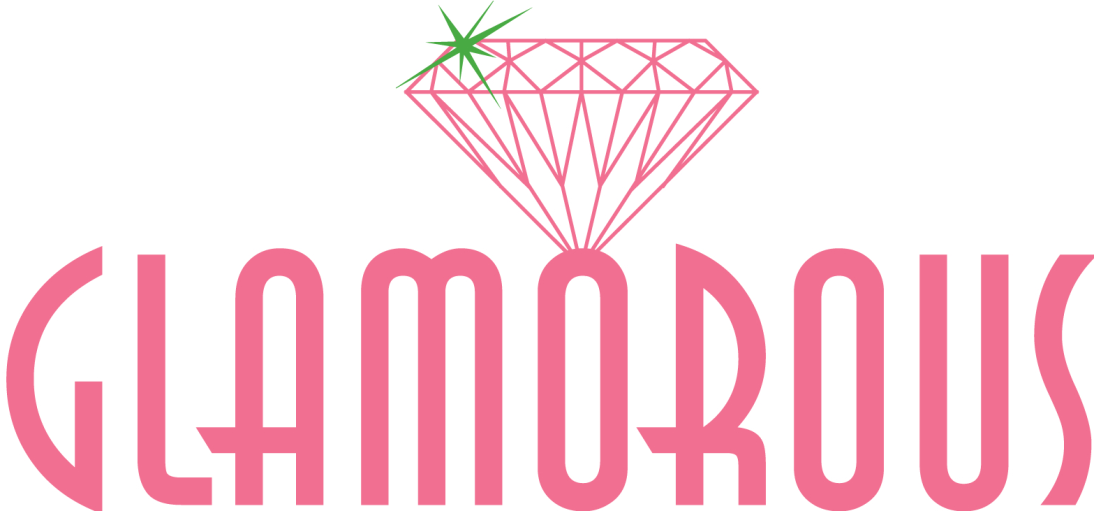 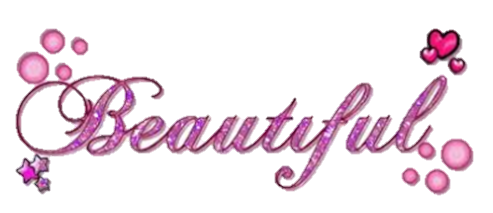 Smart
Happy
Yummy
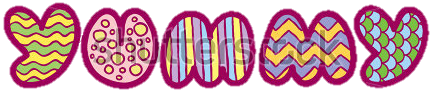 Sexy
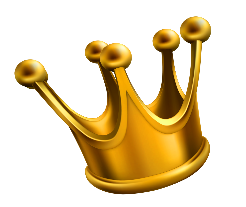 Royal
Good
Famous
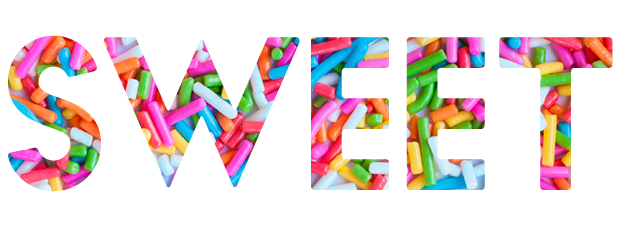 Lovable